Тема: Порівняльний аналіз виборів та виборчих систем
Виборчі системи є зручним об'єктом для порівняльного дослідження. До недавнього часу їм приділялося небагато уваги з боку дослідників, і Стен Роккан у зв'язку писав у 1968 р.: «При тій величезній значимості організації легітимних виборів для розвитку масових демократій у двадцятому столітті, дивно бачити, як мало серйозних зусиль було зроблено для порівняльного вивчення наявного багатства інформації»(Rokkan, 1968, р. 17). Нині становище змінилося в кращу сторону, опубліковано безліч робіт з електоральної компаративістики (Carstairs, 1980; Butler, Penniman, Ranney, 1981; Bogdanor, Butler, 1983; Grofman, Lijphart, 1986; Bartolini, Mair, 1990; Lijphart [ et al.], 1994; Beigbeder, 1994; Jack-man, Miller, 1995; Cox, 1997; Caramani, 1999; Grofman let al.], 1999), видається фаховий журнал «Electoral Studies».
Зростання інтересу до порівняльного вивчення виборчих систем визначається низкою причин: 
є зручна для роботи статистика виборів, 
на вибори працює багато досліджень громадської думки, 
вибори проявляють характер і конструкцію партійних систем, 
участь у виборах є масовим процесом і відноситься до центральних форм політичної участі в демократичних країнах, 
національна інформація про багатьох параметрах виборчих систем доступна, 
в останні десятиліття періодично публікуються зведені дані про вибори в різних країнах.
Але не тільки цим визначається ставлення до електоральної компаративістики. Виборчі системи та виборчий процес як їх динамічна характеристика знаходяться на перетині ряду центральних для політичної науки і порівняльної політології тем. 
По-перше, виборчі системи і процеси є центральною характеристикою демократій. Політичний режим вважається демократичним, якщо він забезпечує реалізацію таких основних умов: 
важливо, щоб все доросле населення мало право брати участь у голосуванні за кандидатів у державні органи, 
вибори повинні проводиться регулярно відповідно до часових кордонів, 
ніяка істотна група дорослого населення не повинна позбавлятися права формувати партію і виставляти кандидатів на вибори;
(4) всі місця в основний законодавчий орган має займатися в результаті конкуренції; 
(5) кампанії повинні проводитися чесно і справедливо: ні закон, ні насильство не повинні перешкоджати кандидатам представляти їх погляди і якості і не повинні перешкоджати виборцям вивчати і обговорюють їх; 
(6) голоси повинні подаватися вільно і таємно; вони підраховуються та оприлюднюються чесно; кандидати, що отримали необхідну частку голосів, займають відповідні пости до закінчення встановленого терміну і до нових виборів (Butler, Penniman, Ranney, 1981)
По-друге, виборчі системи і процеси забезпечують легальність і легітимність існуючих державнних органів, вони показують рівень довіри до урядової політики. Хоча іноді неучасть у виборах пояснюють задоволеністю населення існуючим станом справ, однак спеціальні порівняльні дослідження підтверджують існуючу залежність між неучастю у виборах і падінням довіри до державних органів (Muller, Jukam, Seligson, 1982, p. 258 - 260 ).Подібна поведінка називають іноді антисистемною політичною «неповедінкою». 
	По-третє, виборчі системи і процеси справляють істотний вплив на стан політичного плюралізму, конкуренції та характер політичної системи. Вони сприяють (залежно від обраної електоральної формули) збільшенню або зменшенню числа партій, модифікують відносини між партіями, які брали участь у виборах, і партіями, які отримали місця в парламенті. Порівняльне дослідження взаємозв'язку партійних та виборчих систем позволило сформулювати ряд законів, які отримали найменування «законів Дюверже». 
	По-четверте, електоральна поведінка, недивлячись на її зв'язки з низкою соціально-економічних, культурних і політико-ідеологічних чинників, визначається характером системи виборів. Інституційні характеристики виборчих  систем визначають масштаб участі населення у виборах, можливість для впливу виборця на результати голосування, пропорційність представництва в обраних державних органах різних груп населення і т.д. 
	Нарешті, по-п'яте, вивчення електоральних процесів у порівняльному ключі дозволяє краще зрозуміти «політичну інженерію», тобто техніку політичної боротьби. Як ніякий інший політичний процес, вибори при зовнішньому їх образі як механізму прийняття політичних рішень схильні до впливу. Джованні Сарторі писав про цю характеристиці виборчого процесу: Вибори - «найбільш специфічний маніпулятивний інструмент політики» (Sartori, 1968, р. 273).
Умовно всі порівняльні дослідження виборчих систем і процесів можна розбити на три основні групи: соціологічні, інституційні та з позиції теорії раціонального вибору.
Вид дослідження
Що вивчає
Методи
поведінка виборця і фактори, що обумовлюють її (поведінка виборця – залежна змінна, яка визначається соціальним положенням, 
етнічною і релігійною приналежністю, політичною ідентифікацією, особливостями
 статі і віку)
соціально-психологічний підхід
По відношенню до вибору виборця цей підхід зосереджується на трьох установках: прихильність, проблемні установки, оцінки кандидатів
Cоціологічні
методи статистики для обробки результатів емпіричного аналізу та різні вимірювачі аспектів виборчих систем: виборча формула, значимість електоральних округів, легальні і діючі електоральні пороги, близькість парламентських і президентських виборів
комплекс правил, що визначають характер виборчої системи і поведінку в ній
Інституціональні
Теорія раціонального вибору
виборчі норми і поведінку, але як активний фактор, що діє в контексті процедур;
норми розглядаються не як данні, а як такі що створюються і пристосовуються до певної ситуації
поняття теорії ігор; 
аналізується маніпулятивна особливість виборчих технологій
Інституційні дослідження виборчих систем найбільш поширені і включають в полі свого зору комплекс правил, що визначають характер виборчої системи і поведінку в цій системі. Як правило, тут менше приділяється увага тому, як сформувалися відповідні правила і виборчі формули, але зате детально описується процес їх впливу на електоральну поведінку, на партійні системи, на структуру парламентів. 
	Тут використовуються розроблені в останні десятиліття вимірювачі різних аспектів виборчих систем: виборча формула, значимість електоральних округів, легальні і діючі електоральні пороги, близькість парламентських і президентських виборів і т.д. Ці вимірники можуть виражати як залежні, так і незалежні змінні, виходячи з цілей компаративного дослідження. Особливістю даної групи електоральної компаративістики є широке використання методів статистики для обробки результатів емпіричного аналіза (див.: Каї, 1971; Powell, 1986; Jackman, Miller, 1995)
1. Виборча система. Типологія виборчих систем.
У світі існує понад 200 видів виборчих систем.
Під виборчою системою розуміють порядок організації і проведення виборів до представницьких органів влади і здійснення громадянами своїх виборчих прав. 

Виборча система - встановлений законом спосіб розподілу мандатів між кандидатами або політичними партіями за результатами виборів. Класифікація виборчих систем: мажоритарна, пропорційна і змішана.


Основні різновиди мажоритарної системи: 
Система відносної більшості в одномандатних округах, 
Система абсолютної більшості, двухтурова система. 

Основні різновиди пропорційної системи: 
пропорційне представництво по закритим списками, 
Пропорційне представництво по відкритим спискам,
прохідний бар'єр. 

Змішані виборчі системи.
Виміри виборчих систем

Лейпхарт про основні і другорядні виміри. 

До основних він відніс:
 електоральну формулу (тип системи);
значимість виборчого округу;
кількість виборчих округів;
 величину законодавчої асамблеї;
 електоральний поріг.


https://studfile.net/preview/7334173/page:105/
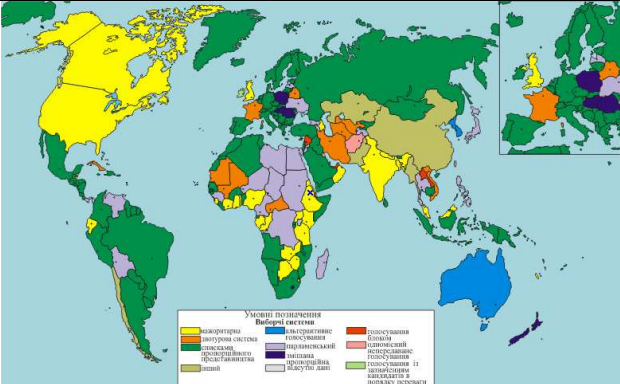 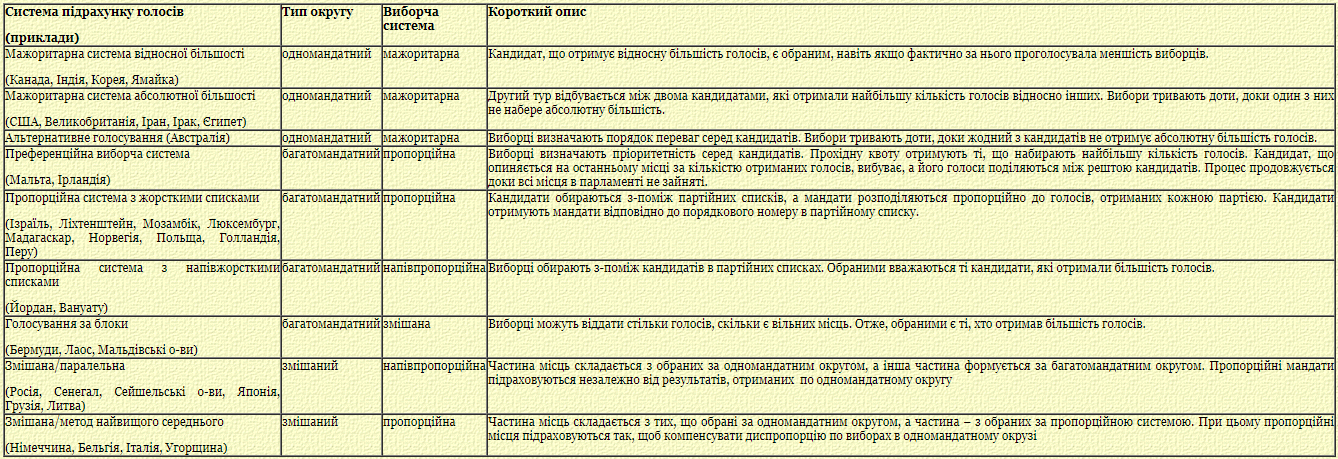 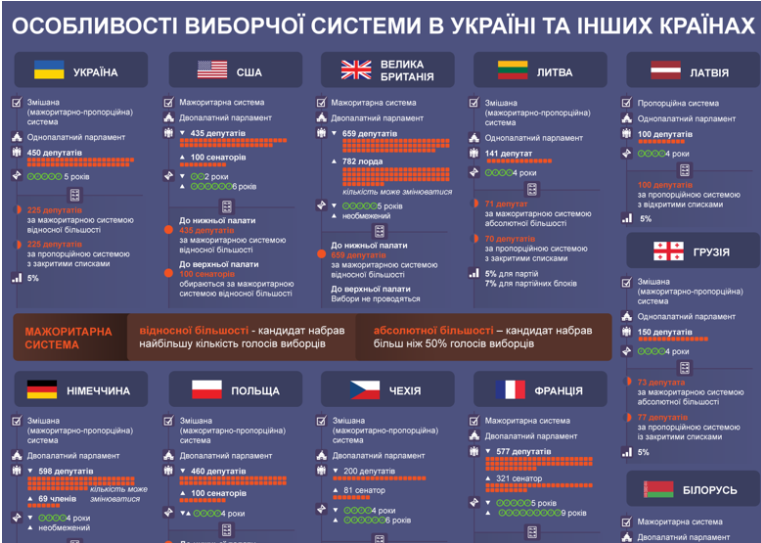 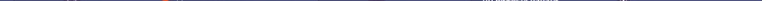 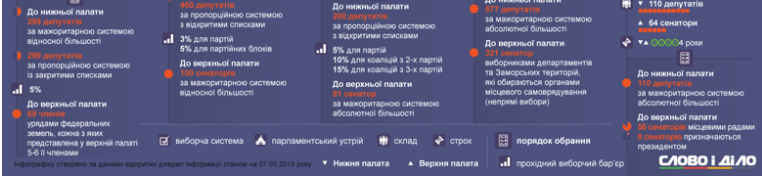 Виборчі системи в ЄС
Дослідження історії розвитку виборчого законодавства країн ЄС дозволяє дійти висновку, що
основною сучасною тенденцією у розвитку систем формування
нижніх палат парламентів і однопалатних парламентів є перехід до систем пропорційного представництва політичних партій.

	На сьогодні пропорційні системи застосовуються на парламентських виборах у 18 країнах ЄС. Проведення парламентських виборів за мажоритарною системою практикується у небагатьох
державах. Так, за цією системою обирають представників національних меншин в Данії (4 члени
парламенту), Фінляндії (1 член парламент), представників найменших виборчих округів, розташованих на віддалених островах Греції (6 членів парламенту).
	Повний склад нижніх палат обирається за мажоритарними системами лише у двох країнах – у Франції та Великобританії. У Франції застосовується мажоритарна система абсолютної більшості; у Великобританії – мажоритарна система відносної більшості. 
	Змішані виборчі системи на виборах до нижніх палат і однопалатних парламентів сьогодні використовуються тільки в Німеччині, Угорщині та Литві. При цьому системи формування німецького Бундестагу та угорського парламенту більше наближаються до пропорційних систем, оскільки перемога партії в одномандатних округах і нестача голосів у багатомандатних взаємно зрівноважуються, і кількість мандатів, які отримує партія, наближається до результату, який би вона отримала у випадку проведення виборів за пропорційною виборчою системою з преференційним голосуванням. Іншими словами, у Німеччині і Угорщині на виборах фактично застосовується пропорційна виборча система.
Приклади виборчих систем

Виборча система Німеччини

Німецька виборча система є досить специфічною. Хоча може здатись, що в Німеччині виборча система змішана, насправді вона є цілком пропорційною. Під час виборів до бундестагу виборці отримують два виборчих бюлетеня: половина Палати обирається на основі мажоритарної системи відносної більшості в одномандатних виборчих округах, інша половина – на основі пропорційного представництва по загальнонаціональних закритих партійних списках. Але повний розподіл місць для партій, які подолали відсотковий  бар`єр, є пропорційним. Це відбувається завдяки тому, що розподіл федеральних парламентських місць підраховується лише на основі голосів, отриманих партіями за другим виборчим бюлетенем.

Кандидати до виборчих округів визначаються таємним голосуванням  членів партії. Висування кандидатів відбувається на зборах представників. На практиці їх функції виконують земельні збори делегатів або земельні партійні збори. Але й ці форуми не мають права самостійно складати списки, вони лише можуть приймати рішення по запропонованих списках. Ці списки розробляються земельними управами або спеціальними комісіями та узгоджуються між вищими партійними організаціями, фракціями, общинами та союзами. Розташування кандидата на одному з перших місць в списку від земель забезпечує йому мандат у парламенті. Якщо кандидат з певної причини вибуває з бундестагу, його місце посідає наступний за списком кандидат.
В Німеччині існує система голосування з індивідуальною подачею голосів (система “і нашим, і вашим”, преференційна система). Суть цієї системи полягає в тому, що голосування стає максимально персоналізованим. Отже, виборці записують прізвища кандидатів, яким віддають перевагу, без нагадування назви чи символів партій. Зайвий  голос розподіляють відповідно до інших переваг, кандидат, що посів останнє місце, виводиться зі списку, а всі інші кандидати перерозподіляються доти, доки всі місця не будуть заповнені (подібна система застосовується в Ірландії, на виборах до сенату в Австрії та на Мальті). 

Депутати бундестагу (їх кількість дорівнює 656) обираються за змішаною системою. Зараз в Німеччині нараховується 328 виборчих округів (з 2002 року кількість округів має зменшитись до 299, а кількість депутатів – до 598). Обраним вважається той кандидат, який набрав відносну більшість голосів. У випадку рівної кількості голосів серед кандидатів рішення приймається за допомогою жеребкування. При голосуванні по земельних списках підраховуються другі голоси, віддані за кожну партію. Місця між партіями розподіляються в залежності від кількості відданих за кожну партію голосів по системі Німайєра (з встановленої для кожної партії кількості депутатських мандатів вираховуються місця, отримані в результаті таємного голосування у виборчих округах; місця, що залишились в партії після цього займаються кандидатами з земельного списку). 

Кандидати, що отримали прямі мандати, при цьому не враховуються. 


При розподілі мандатів враховуються лише ті партії, що подолали п’ятивідсотковий бар`єр, або ті, які отримали прямі мандати як мінімум в трьох округах.
Виборча система Сполучених Штатів Америки

В США палата представників складається з 435 конгресменів. Кожний штат представлений в нижній палаті залежно від розміру штату. В компетенцію урядів штатів входить розподіл округів, а також визначення типу округу – одномандатного чи багатомандатного. 

В США перед загальними виборами проводиться первинне голосування. За цією системою виборці можуть обирати кандидатів зі списків, запропонованих республіканцями або демократами (треба зазначити, що в США партійна приналежність закріплюється лише словесною декларацією, ніякого офіційного членства в партіях не існує). Як правило, виборча активність в попередніх виборах значно нижча, ніж на загальних. Загальні вибори в США проводяться за мажоритарною системою відносної більшості, тобто обраним вважається той кандидат, який набрав найбільшу кількість голосів з-поміж інших. Якщо два кандидати отримують рівну кількість голосів, проводяться повторні вибори. 


В Сполучених Штатах у виборах застосовується така процедура як тимчасовий поділ на округи, тобто окреслення меж виборчих округів у такий спосіб, щоб вони навмисно створювали перемагаючу відносну більшість. Така процедура має назву “передвиборні махінації” або “джеррімандерінг” (назва походить від передвиборних махінацій губернатора штату Масачусетс Джеррі, який у 1812 р. вперше спробував встановити виборчі округи зі змінними розмірами, що дало йому можливість об`єднати прихильників). Цей метод набув в США законності на основі рішення суду, оскільки він забезпечує етнічне представництво (для афроамериканців і для іспаномовного населення).
2. Порівняльна оцінка різних виборчих систем.

Мажоритарна система дає перевагу найсильнішій партії в окрузі, а ті, хто проголосував за інші партії, не представлені в парламенті. 

Пропорційна система стає пропорційною при застосуванні великих розмірів округів і зниження чи скасуванні загороджувального бар'єру. 

Пропорційна система дає виборцям можливість вибору серед кандидатів від партії, в той час як мажоритарна система такої можливості не дає.

Переваги мажоритарної системи: 
простота; 
суворе географічне представництво; 
підзвітність депутатів виборцям;
ясний вибір між двома основними партіями (права - ліва);
формування виразної опозиції;
Виключення екстремістських партій.
Переваги пропорційної системи: 
не виключає малі партії, соціальні меншини, жінок; 
немає «загублених голосів»; не вимагає визначення меж округів.
3. Політичні наслідки виборчих систем.

Різні виборчі системи можуть привести до різних результатів. 

Як показують дослідження, при однакових перевагах електорату підсумки голосування в умовах мажоритарної, пропорційної та інших виборчих систем будуть неоднаковими.

Політичні наслідки виборчих систем:
а) вплив виборчих систем на пропорційність результатів виборів;
б) вплив виборчих систем на партійні системи (закон  Дюверже);
в) вплив виборчих систем на представництво соціальних груп в парламенті (жінок і етнічних меншин);
г) вплив виборчих систем на електоральну поведінку виборців (явку і поведінку на виборчій дільниці);
д) вплив виборчих систем на стратегію і тактику кандидатів і партій, що беруть участь у виборах
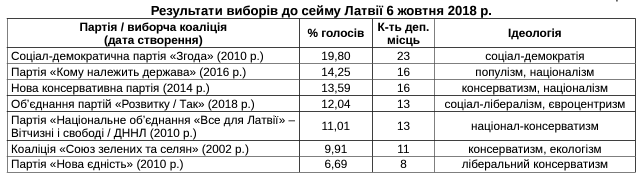 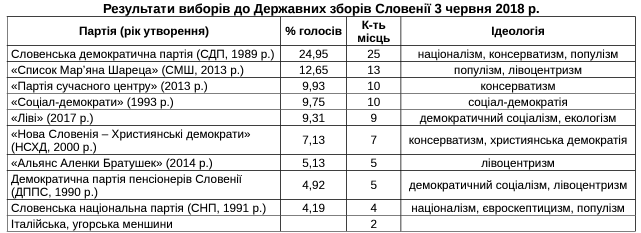 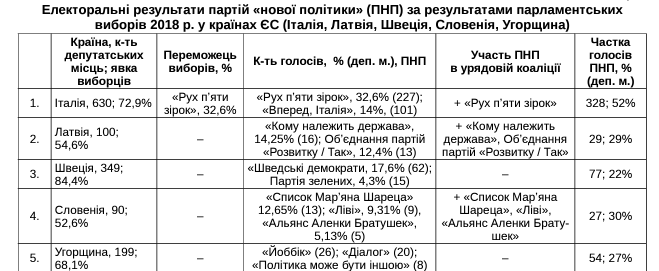 Копинець Юрій Юрійович Парламентські вибори у країнах  Європейського Союзу у 2018 році:  характеристика електоральних результатів  та конфігурацій партійного ландшафту chrome-extension://efaidnbmnnnibpcajpcglclefindmkaj/http://dspace.pdpu.edu.ua/bitstream/123456789/9489/1/Kopynets%20Yu.%20Yu..pdf